Streetwear
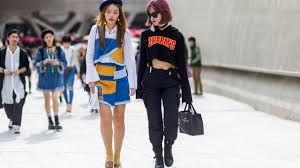 STERRE Bastmeijer
Amber van Ditmarsch
Marijn de vries
Wat is streetwear?
Streetwear is een kleding stijl waarbij mensen zichzelf willen onderscheiden van de massa. 
Jongeren
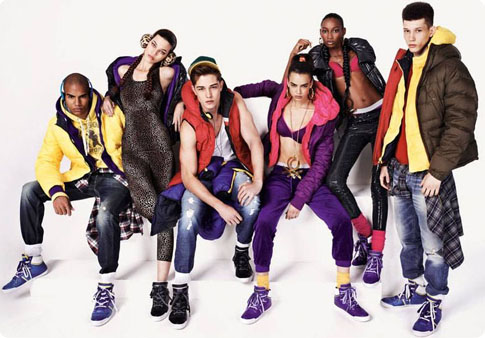 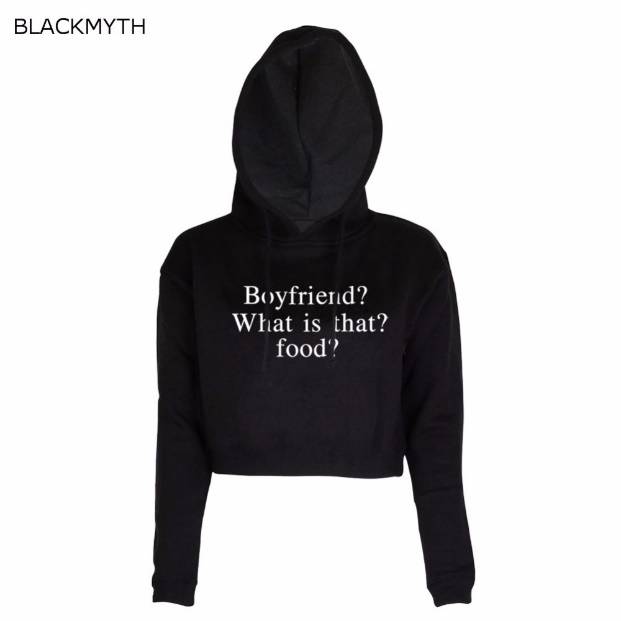 Vroeger en nu
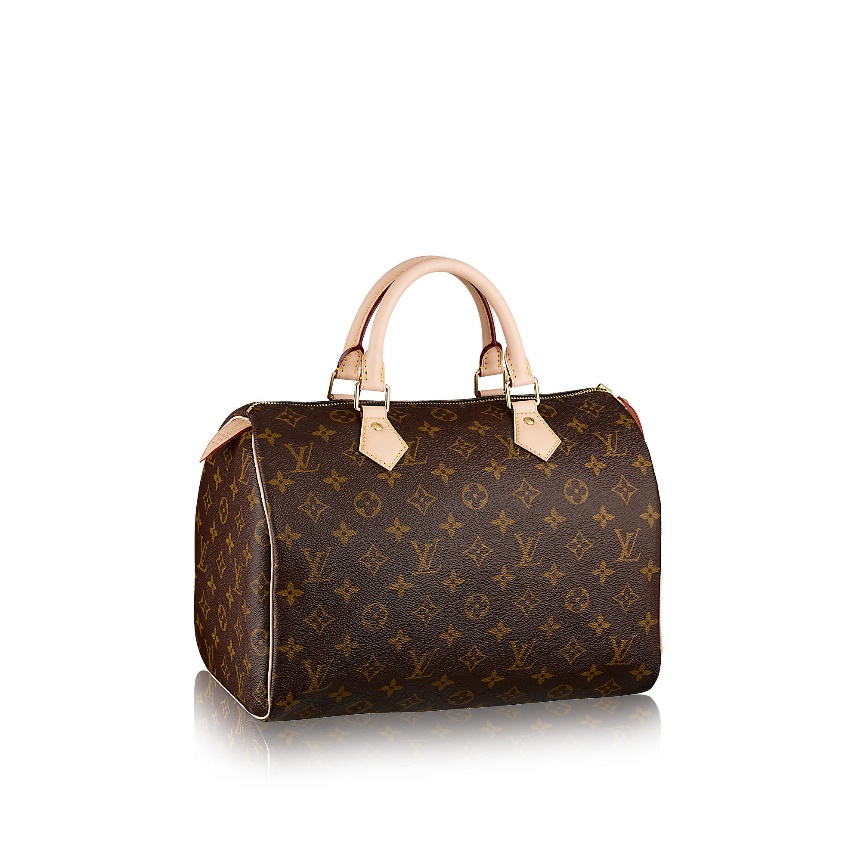 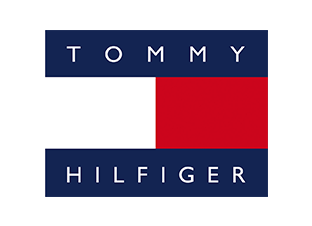 Streetwear is veranderd
Vroeger 
Nu  dure merken 
Nieuwe generatie
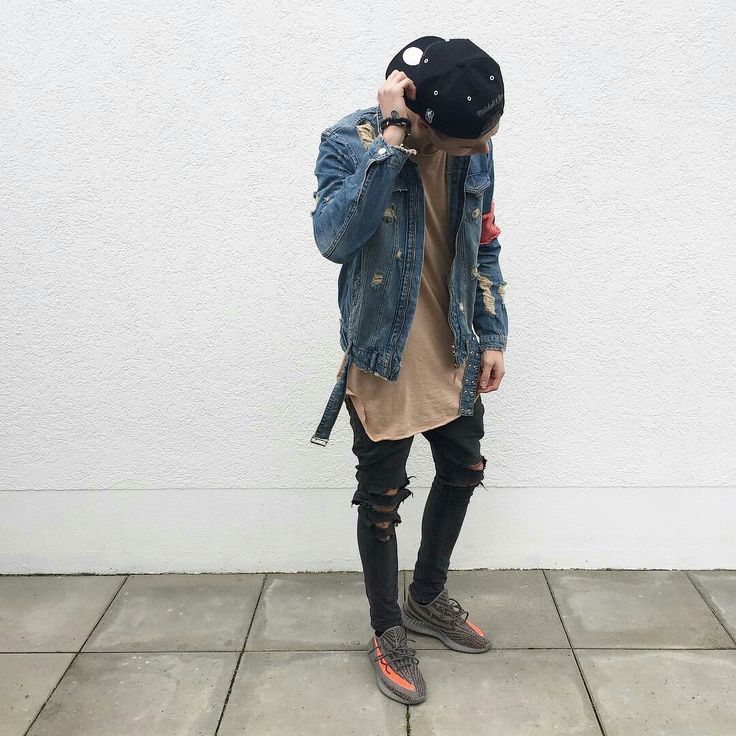 Financieel
Duur/ goedkoop?
Veranderd ten op zichte van vroeger?
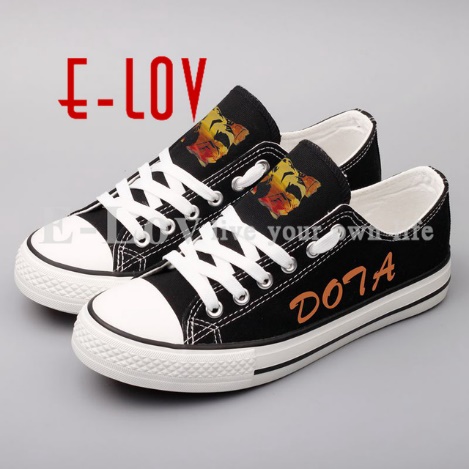 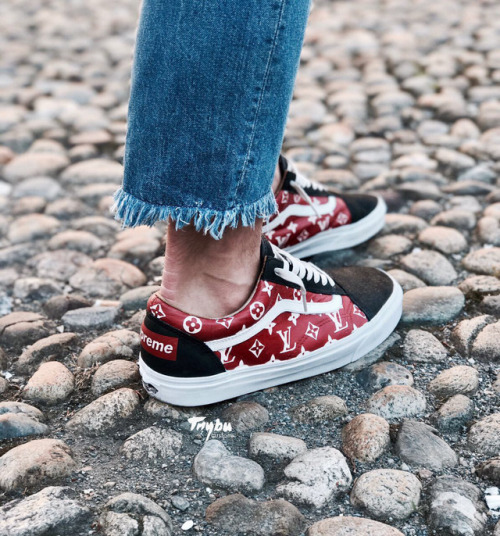 Mode of streetwear?
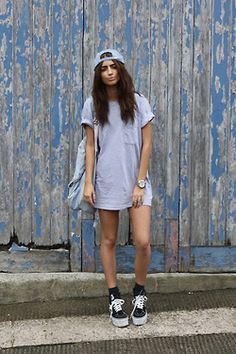 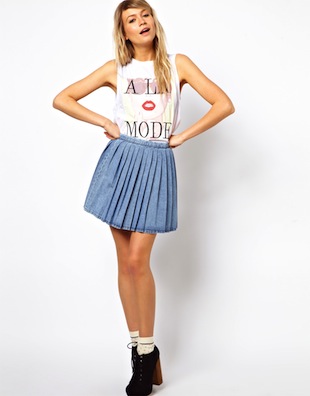 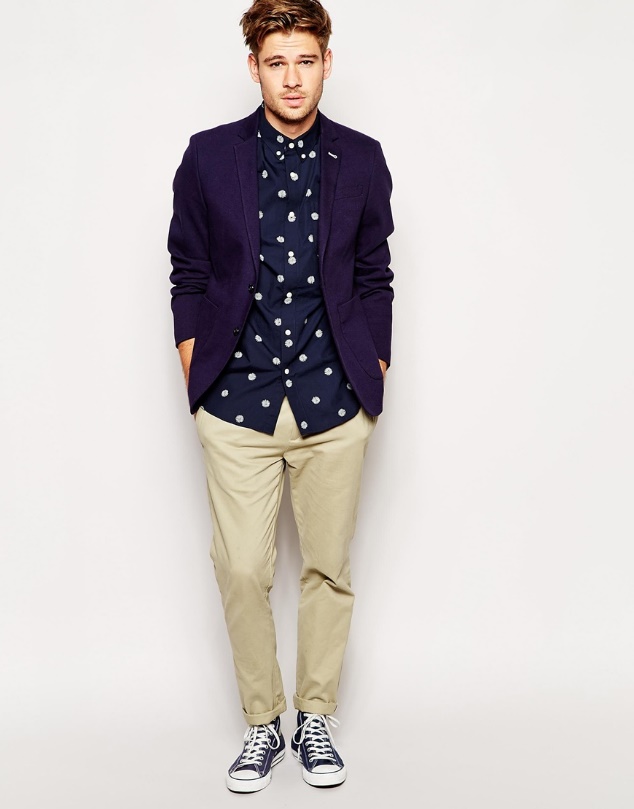